FIN 440: International Finance
Topic 10-Futures Contracts
Larry Schrenk, Instructor
Learning Objectives
Describe what derivative securities are.

Distinguish futures and forward contracts.

Explain how to value futures and forward contracts.

Read futures contract quotations.
Overview
Future and Forward Contracts

Reading Currency Futures Quotes
1. Future and Forward Contracts
Derivative Securities
What are ‘derivative securities’?

Examples
Futures Contracts
Forward Contracts
Forward contracts are similar to futures except that they trade in the over-the-counter market
Swaps
Options

Hedging versus Speculation
Forward Price
The forward price for a contract is the delivery price that would be applicable to the contract if were negotiated today.

The party that has agreed to buy has the long position.

The party that has agreed to sell has the short position
Summary of Long/Short
The short position frequently involves a cash inflow–futures and forward contracts are the exception.
CME RTH Flash Quotes
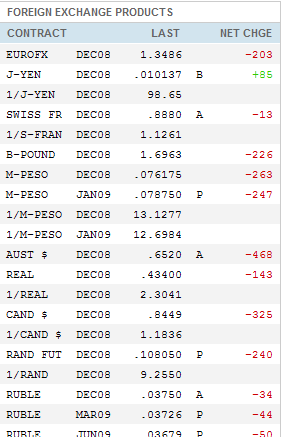 Example
On June 3, 2003 the treasurer of a corporation enters into a long forward contract to buy £1 million in six months at an exchange rate of 1.6100

This obligates the corporation to pay $1,610,000 for £1 million on December 3, 2003

What are the possible outcomes?
Profit
Price of Underlying at Maturity ▪
Profit from aLong Forward Position
If  S6 = 1.6100
	profit = $0
0.04
If  S6 = 1.6200
	profit = $0.01
0.03
0.02
0.01
If  S6 = 1.5800
	profit = -$0.03 ▪
0
-0.01
-0.02
1.5800
1.5910
1.6000
1.6100
1.6200
1.6300
1.6400
1.6500
1.6600
-0.03
Profit
Price of Underlying at Maturity
Profit from aShort Forward Position
0.04
0.03
0.02
0.01
0
-0.01
-0.02
1.5800
1.5910
1.6000
1.6100
1.6200
1.6300
1.6400
1.6500
1.6600
-0.03
Futures Contracts
Available on a wide range of assets

Standardized and exchange traded

Specifications need to be defined:
What must be delivered,
Where it must be delivered, and 
When it must be delivered

Settled daily
Forward Contracts
Distinguish: ‘forward’ in forward contracts from forward in forward rates. There are no ‘futures rates’.

Available on a wide range of assets

Customized contracts

Specifications (same)

Settled at maturity
Forward Contracts vs Futures Contracts
FORWARDS
FUTURES
Private contract between 2 parties
Exchange traded
Non-standard contract
Standard contract
Usually 1 specified delivery date
Range of delivery dates
Settled at end of contract
Settled daily
Delivery or final cash
Contract usually closed out
settlement usually occurs
prior to maturity
Some credit risk
Virtually no credit risk
Convergence of Futures to Spot Price
Futures
Price
Spot Price
Time
Forward Settlement: An Example
Our investor has agreed to BUY €125,000 at $1.30 per euro in three months time.

With a forward contract, at the end of three months, if the euro was worth $1.27, he would lose $3,750 = ($1.27 – $1.30) × 125,000.

If instead at maturity the euro was worth $1.34, the counterparty to his forward contract would pay him $5,000 = ($1.34 – $1.30) × 125,000.
Profit
Price of Underlying at Maturity
Profit from aLong Forward Position
0.04
0.03
0.02
0.01
0
-0.01
-0.02
1.2700
1.2810
1.2900
1.3000
1.3100
1.3200
1.3300
1.3400
1. 3500
-0.03
Futures Resettlement: An Example
With futures, we have daily resettlement of gains an losses rather than one big settlement at maturity.

Every trading day:
if the price goes down, the long pays the short
if the price goes up, the short pays the long

After the daily resettlement, each party has a new contract at the new price with one-day-shorter maturity.
Futures Resettlement: An Example (cont’d)
At initiation the long posts an initial performance bond of $6,500.

The maintenance level is $4,000.
If this investor loses more than $2,500, he can maintain his long position only by adding more funds.
Futures Resettlement: An Example (cont’d)
Over the first 3 days, the euro strengthens then depreciates in dollar terms:
Settle
Gain/Loss
Account Balance
$1.31
$1,250
$7,750
= $6,500 + $1,250
$1.30
$6,500
–$1,250
–$3,750
+ $3,750 = $6,500
$1.27
$2,750
On third day suppose our investor keeps his long position open by posting an additional $3,750.
2. Reading Currency Futures Quotes
Reading Currency Futures Quotes
LIFETIME
OPEN INT
OPEN
HIGH
LOW
SETTLE
CHG
HIGH
LOW
Euro/US Dollar (CME)—€125,000; $ per €
Mar
1.3136
1.3167
1.3098
1.3112
-.0025
1.3687
1.1363
159,822
Jun
1.3170
1.3193
1.3126
1.3140
-.0025
1.3699
1.1750
10,096 ▪
Open 
Contracts ▪
Daily Change
Daily Low
Daily High
Expiration
Opening Price
Lifetime Low
Lifetime High
Closing Price
[Speaker Notes: Thursday March 3, 2005]
Basic Currency Futures Relationships
Open Interest refers to the number of contracts outstanding for a particular delivery month.

Open interest is a good proxy for demand for a contract.

Some refer to open interest as the depth of the market. The breadth of the market would be how many different contracts (expiry month, currency) are outstanding.
Reading Currency Futures Quotes
LIFETIME
OPEN INT
OPEN
HIGH
LOW
SETTLE
CHG
HIGH
LOW
Euro/US Dollar (CME)—€125,000; $ per €
Mar
1.3136
1.3167
1.3098
1.3112
-.0025
1.3687
1.1363
159,822
Jun
1.3170
1.3193
1.3126
1.3140
-.0025
1.3699
1.1750
10,096
Sept
1.3202
1.3225
1.3175
1.3182
-.0025
1.3711
1.1750
600
Open interest is generally greater in the nearer contracts, in this case March, 2005.
But open interest typically decreases when mature is very close.
[Speaker Notes: Thursday March 3, 2005]
Basic Currency Futures Relationships
LIFETIME
OPEN INT
OPEN
HIGH
LOW
SETTLE
CHG
HIGH
LOW
Euro/US Dollar (CME)—€125,000; $ per €
Mar
1.3136
1.3167
1.3098
1.3112
-.0025
1.3687
1.1363
159,822
The holder of a long position is committing himself to pay $1.3112 per euro for €125,000–a $163,900 position.
As there are 159,822 such contracts outstanding, this represents a notational principal of over $26 billion!
Basic Currency Futures Relationships
LIFETIME
OPEN INT
OPEN
HIGH
LOW
SETTLE
CHG
HIGH
LOW
Euro/US Dollar (CME)—€125,000; $ per €
Mar
1.3136
1.3167
1.3098
1.3112
-.0025
1.3687
1.1363
159,822
Notice that if you had been smart or lucky enough to open a long position at the lifetime low of $1.1363 by now your gains would have been 
$21,862.50 = ($1.3112/€ – $1.1363/€) × €125,000
Bear in mind that someone was unfortunate enough to take the short position at $1.1363!
Basic Currency Futures Relationships
LIFETIME
OPEN INT
OPEN
HIGH
LOW
SETTLE
CHG
HIGH
LOW
Euro/US Dollar (CME)—€125,000; $ per €
Mar
1.3136
1.3167
1.3098
1.3112
-.0025
1.3687
1.1363
159,822
If you had been smart or lucky enough to open a short position at the lifetime high of $1.3687 by now your gains would have been:

$7,187.50 = ($1.3687/€ – $1.3112/€) × €125,000